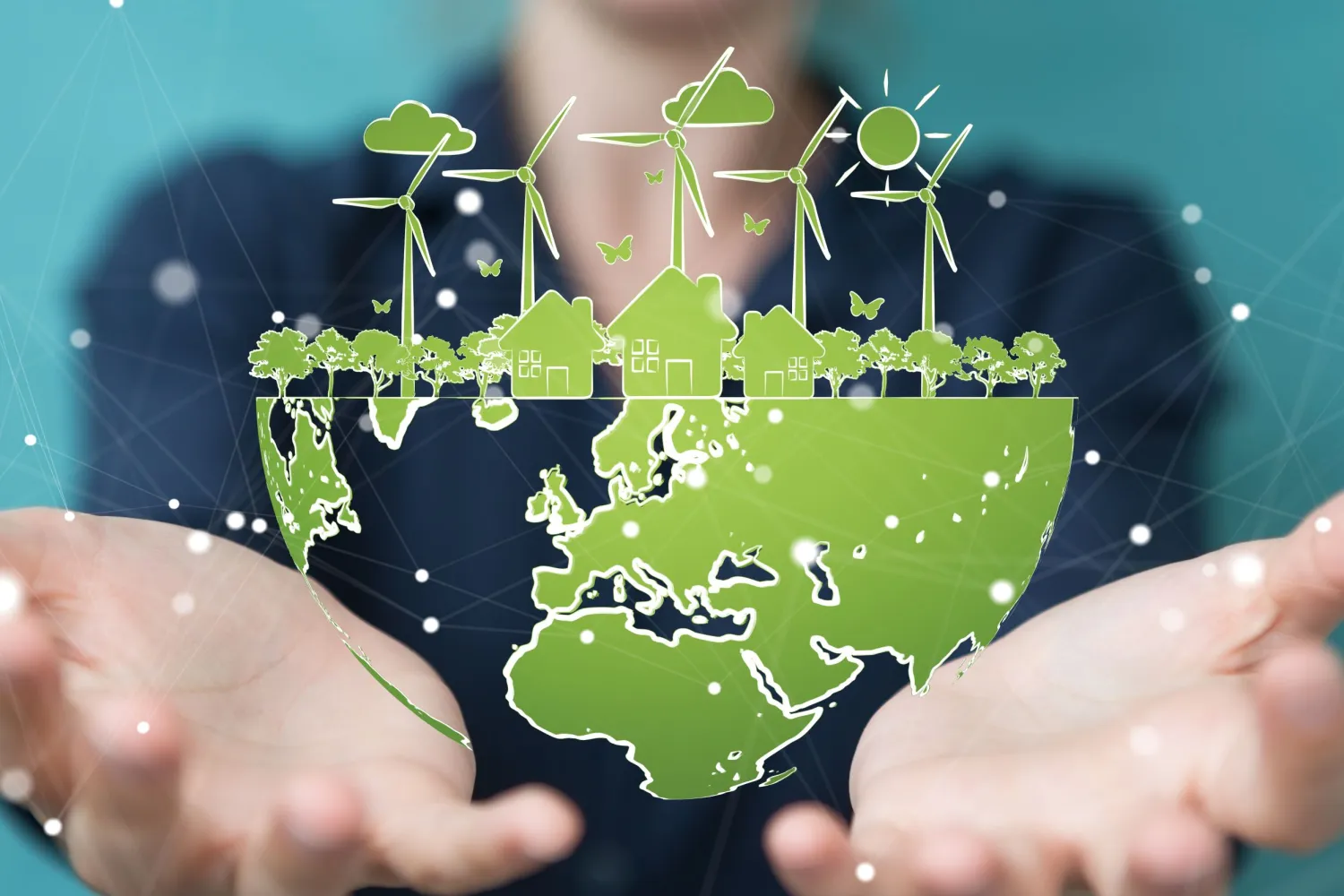 CLIMATE CHANGE
DISASTER MANAGEMENT TRAINING



Governor Resilience Office
ANTICIPATIVE
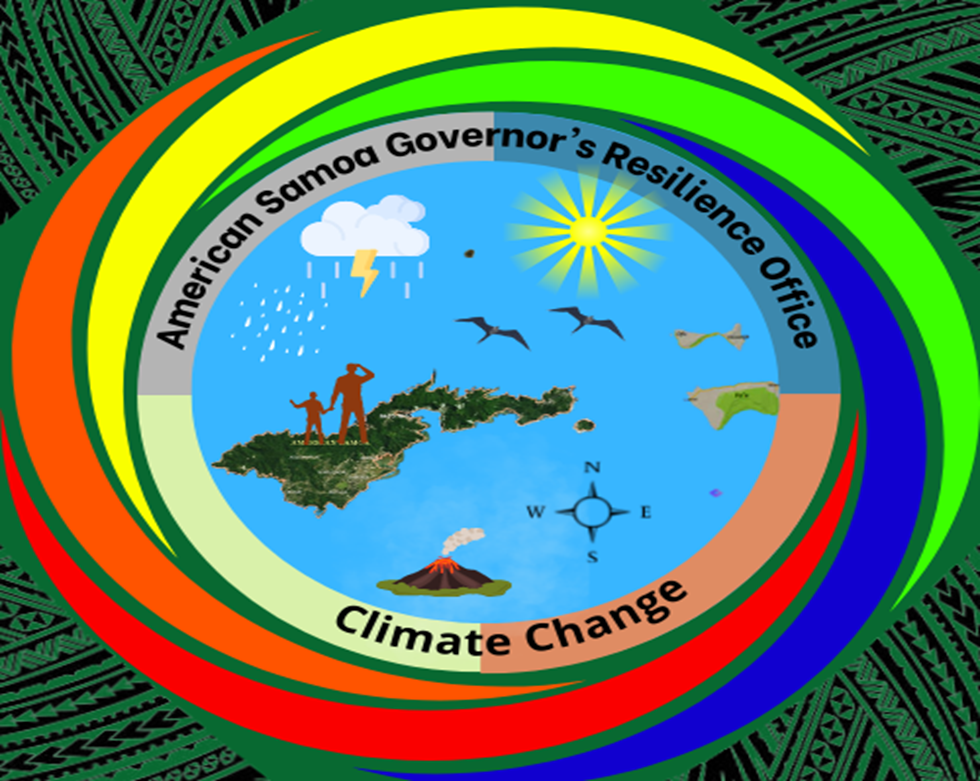 FORESIGHT - ENVISION 
At peace like a dove, and be wise as a serpent

READING SIGNS OF THE TIME
Scientific findings and cultural / indigenous wisdom
PLAN AHEAD
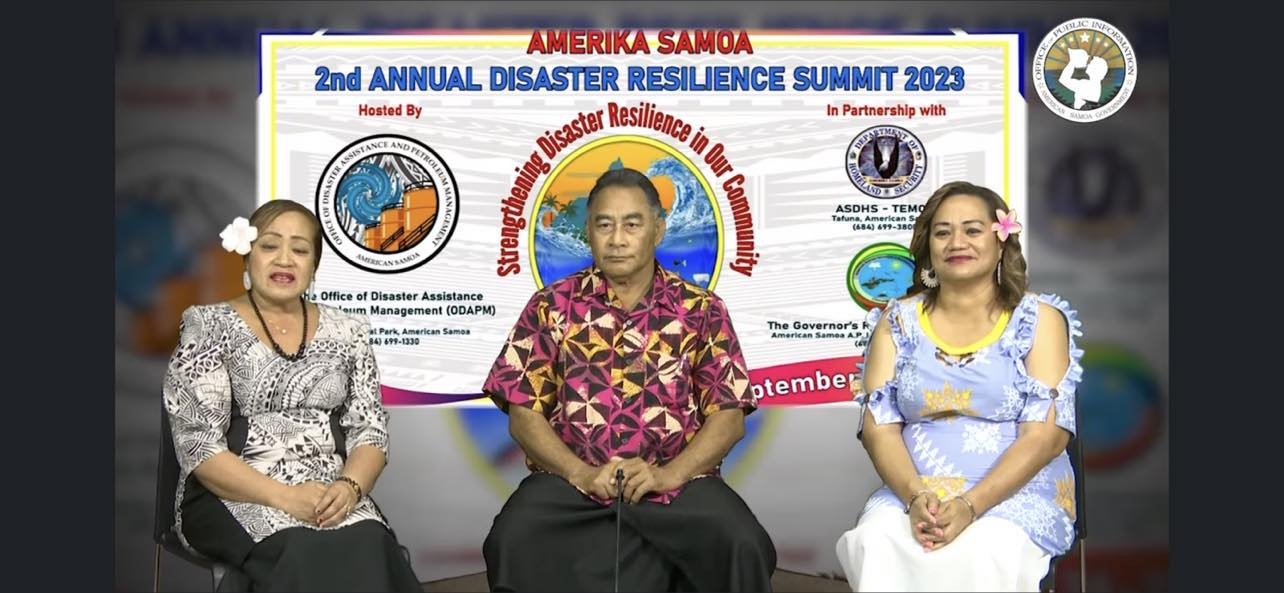 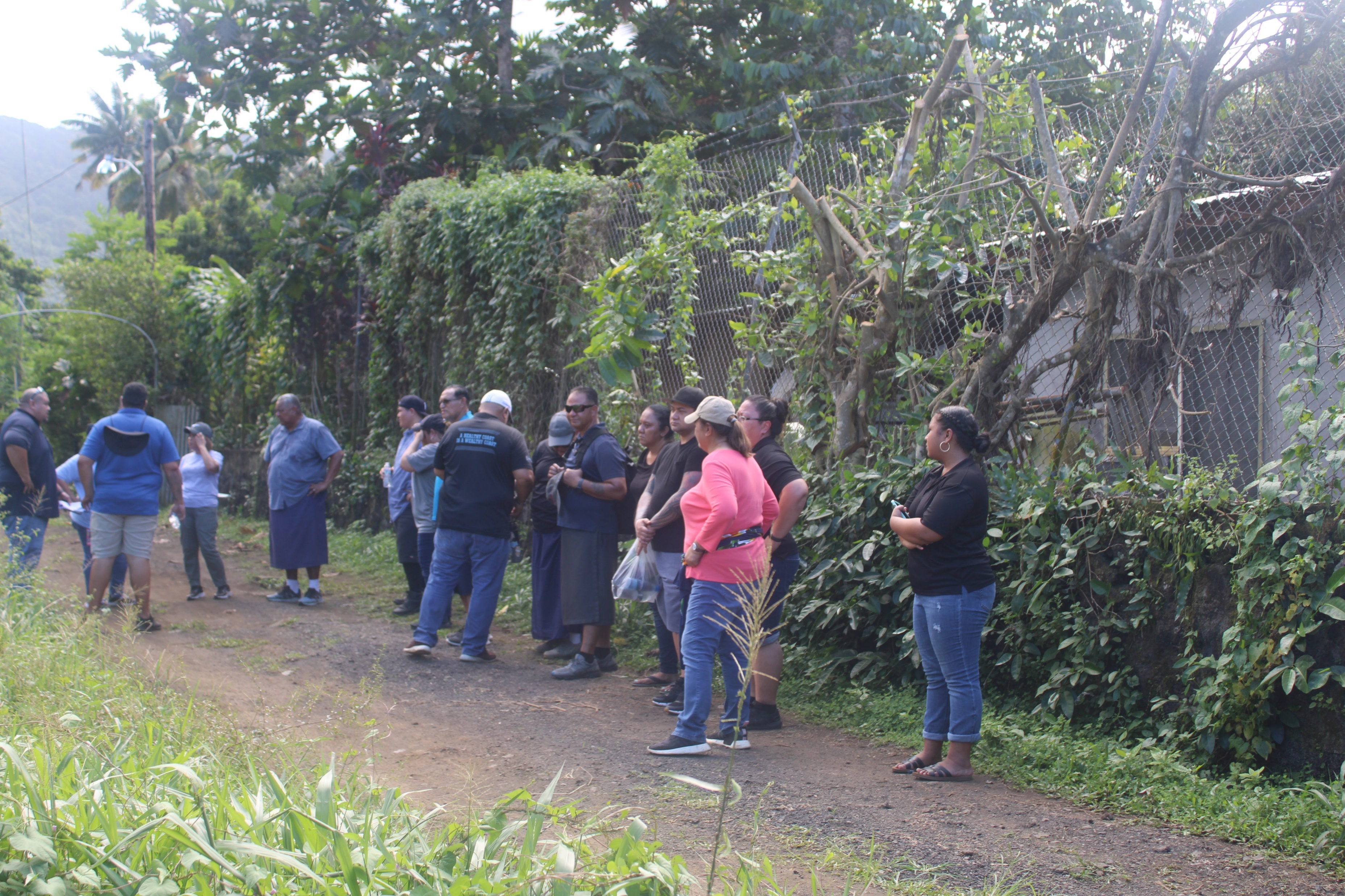 PROACTIVE
BE PREPARED FOR THE EFFECTS OF CLIMATE CHANGE
INSPIRE CHANGE
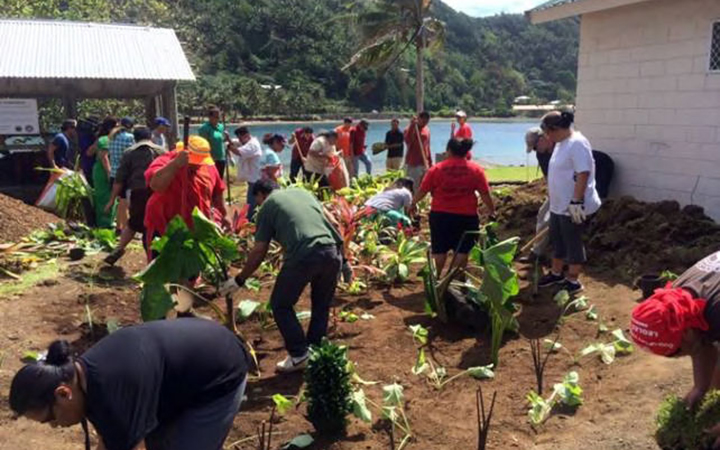 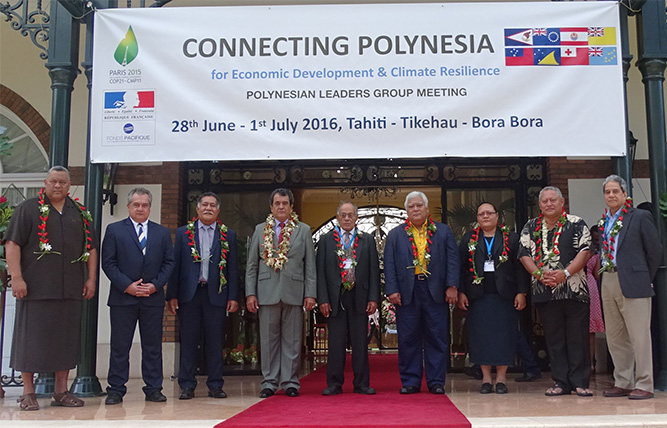 INITIATE AWARENESS
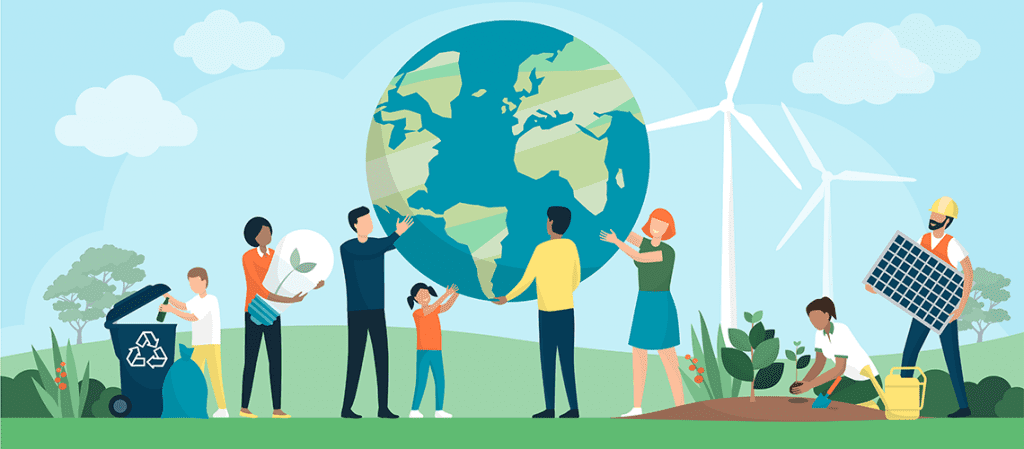 ACTIVE
Climate Adaptation and Mitigation

Actions for Climate Resilience and Sustainability - for every disaster

Outreach Programs and Projects to: Schools, Villages, Churches, and Communities

Nature-based Solutions – Green and Gray Projects [Food security, renewable energy,  biodiversity and security, infrastructure, etc…
PREVENTIVE
Save oneself and Save the earth
2. Take Precautious Measures
3. Prevention is better than cure
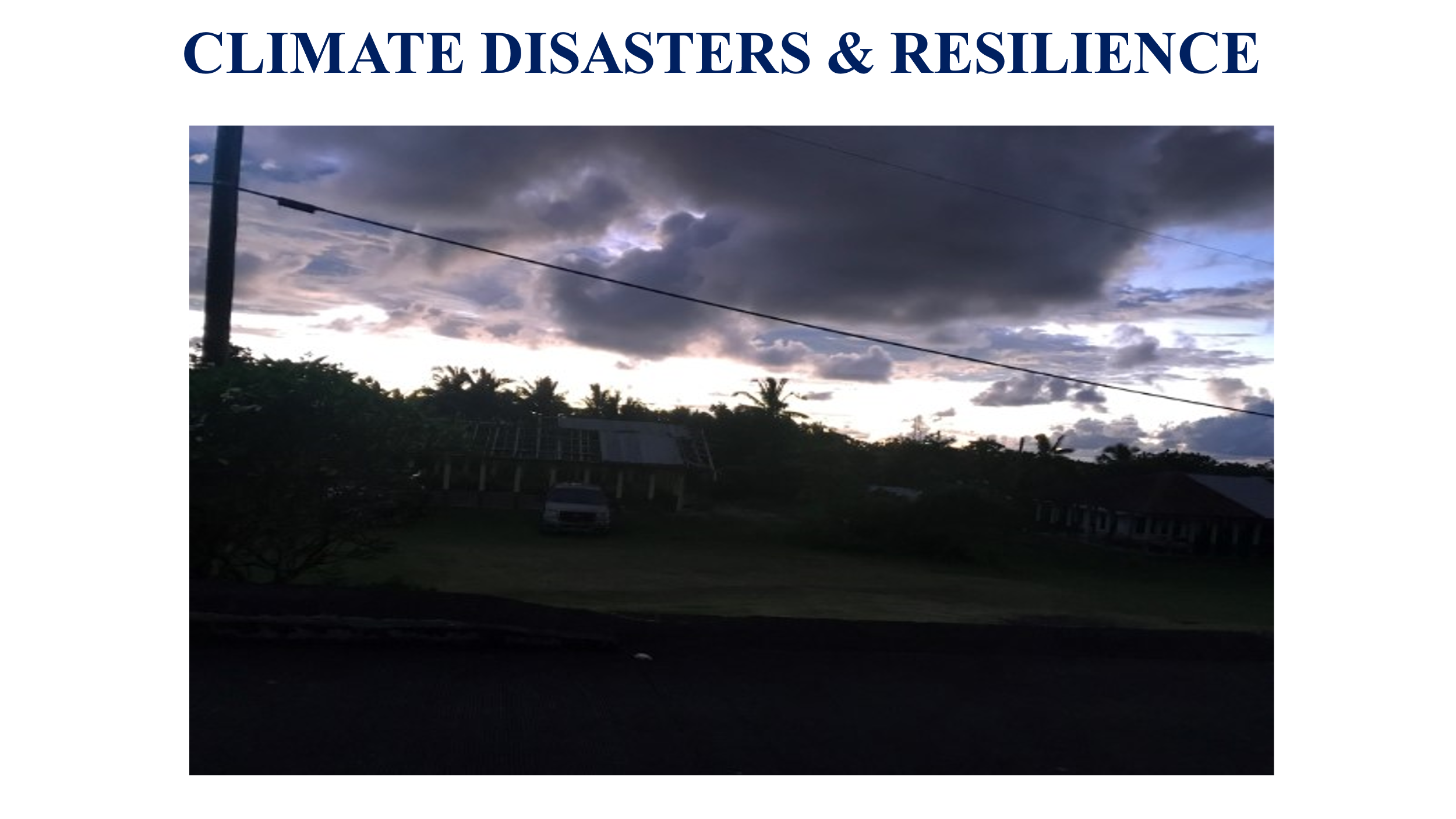 RECOVERY
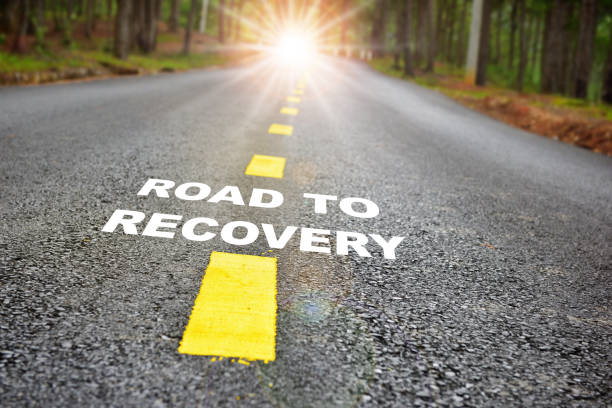 Addressing root causes of climate crisis

Impactful engagement in climate crisis prevention programs and projects

Utilizing the best available science and technology

Reducing global emissions – not crossing the threshold of 1.5*C
RESTORATIVE
Dealing with climate crisis as an intersecting one – web of life

Efficient and transformative life-systems

Build resilience on a territorial / national scale – address all climate issues transcending boundaries – 

Respect of unique cultural values and diversity in building a sustainable territory now and for the coming generations.
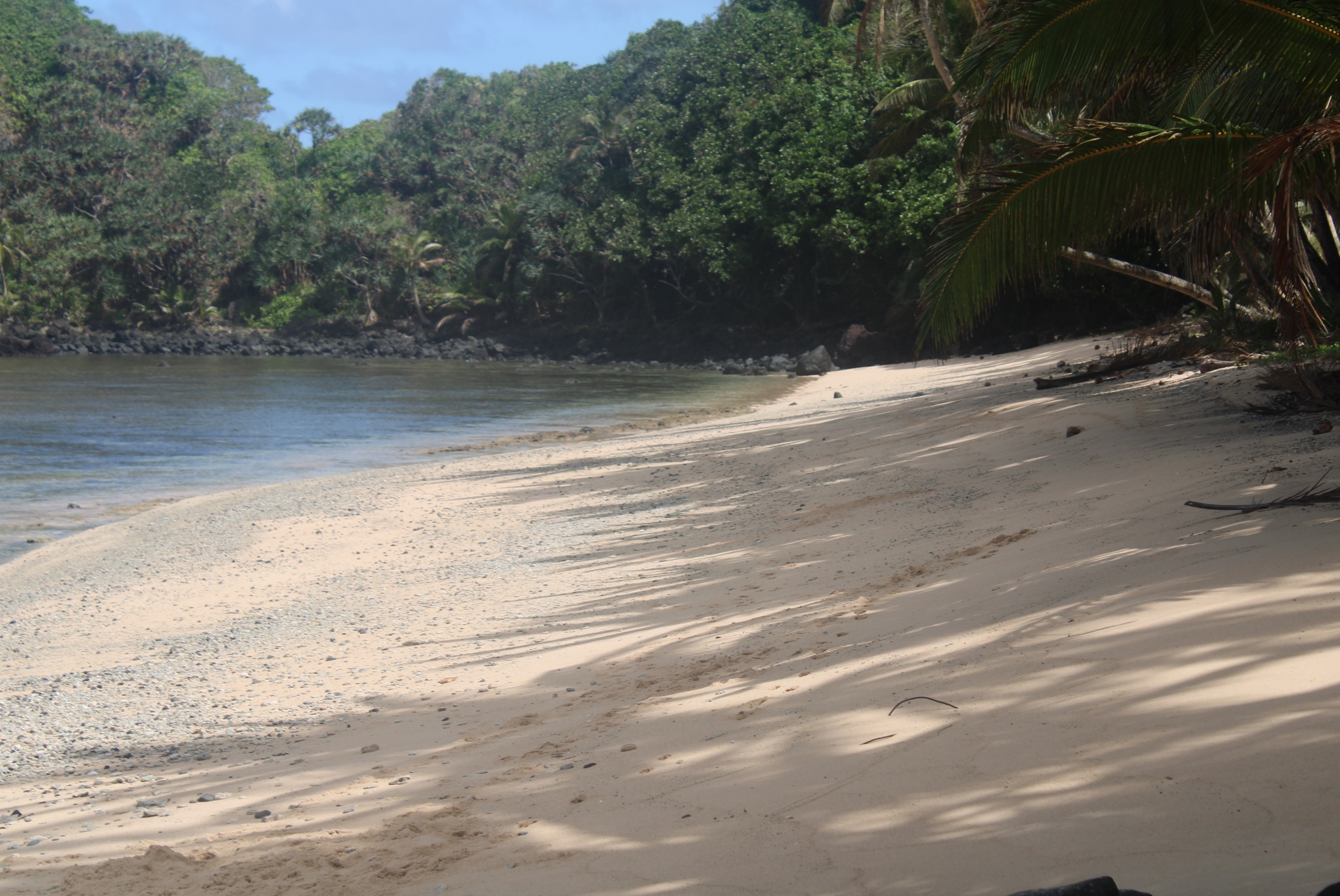